Creating institutional enthusiasm for Quality Matters through a faculty pilot program
Constance Oliver
Belmont Abbey College
Poll
Does your institution currently require any Quality Matters training or certification? 
Yes
No
I’m not sure
In the past but not now
We are implementing this in the future
Topics for today
Background on our institutional capabilities
The challenges we faced
The pilot program process
Our next steps
Discussion on ways to implement a pilot program at your university
Objectives
Explore strategies to create institutional buy-in, involvement, and enthusiasm for Quality Matters
Discuss what makes an effective plan for faculty participation in QM training
Evaluate different methods of introducing QM to key campus members
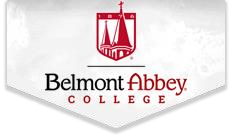 Background on our institutional capabilities
Belmont Abbey College
Traditional liberal arts college and monastery- Benedictine hospitality
84 fulltime faculty
1500 Students
Before May 2020, no instructional designer
Before March 2020, offered about 5-7 fully online courses that were created as “canned shells” by an external company
No online training, requirements, or support
Background
May 2020 we joined Quality Matters
Some of our “emergency” online courses decided to become fully online courses in Fall 2020. 
What challenges did we face in improving our online content?
[Speaker Notes: 52 fully online classes offered in Fall 2021]
Discussion
What challenges does your institution face with a rapid transition of your online courses, online instructors, and use of your QM subscription?
Challenges Faced
Our challenges
Lack of technical skills with our faculty
Lack of review or accountability for online courses
Lack of awareness about QM resources and concepts
Lack of awareness of good online course design
Lack of awareness from key players on campus including department chairs and administration
Lack of identity as an “online school”
Creating buy-in on campus
Marketing department
Administration
Department chairs
Instructors familiar with online teaching
QM facilitator
How?
Selecting enthusiastic pilot members from across campus
Tying in campus “brand”, mission statement, history, goals
Being realistic about expectations
Getting support from academic administration
Keeping costs low
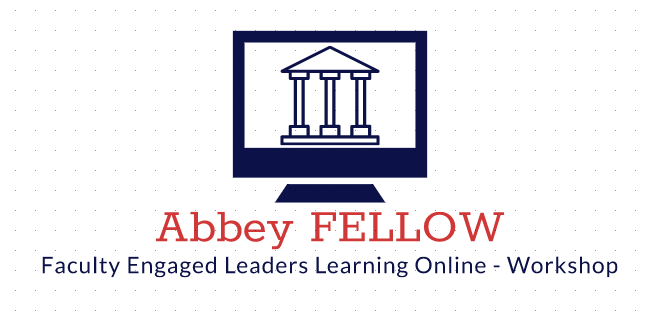 Our pilot program
FELLOWS
Faculty Engaged Leaders Learning Online Workshop
Six faculty from a range of disciplines hand selected by Vice Provost and Instructional Designer
Sent formal invitation letter from Provost
Stipend for each semester involved
FELLOW expectations
Monthly meetings
APPQMR workshop
Informal peer reviewer
QM and online teaching cheerleader!
APPQMR
Pilot group of 6 completed the APPQMR training in February
While the workshop cannot be adjusted based on the pilot group, we were able to adjust our expectations, messaging, and share enthusiasm. 
May 2021 12 successful participants 
June 2021 13 successful participants 
July 2021 3 successful participants
August 2021 5 successful participants 
October 2021 9 successful participants
[Speaker Notes: 48 newly certified faculty to teach online courses
7 adjuncts
3 faculty completed PRC]
Our Next Steps
Next steps
APPQMR for all faculty teaching hybrid courses
A pilot program for submitting our courses for QM certification
Additional faculty certified as QM Peer Reviewers
FELLOWs continuing to lead quality online instruction
Implementing a pilot program
Questions to consider
What are the challenges you face?
Whose support do you need? 
What resources do you need? 
How will your pilot program members be identified and selected? 
How will you communicate the program to your campus?
Wrap up Discussion
What successes have you found in implementing QM concepts and programs on your campus?